Cache  Coherence: Directory Protocol
Smruti R. Sarangi, IIT Delhi
Contents
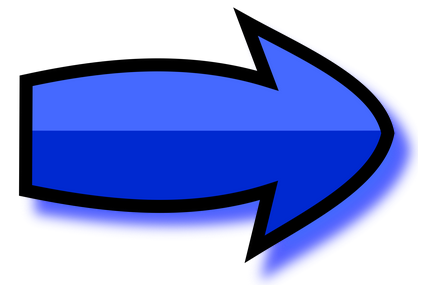 Overview of the Directory Protocol
Details
Optimizations
Basic Idea of a Coherence Protocol
Memory Level n
Level n+1
Coherent memory: multiple private caches  appear as one large shared cache
Private Cache
Private Cache
Private Cache
Private Cache
Private Cache
Private Cache
Memory Level n+2
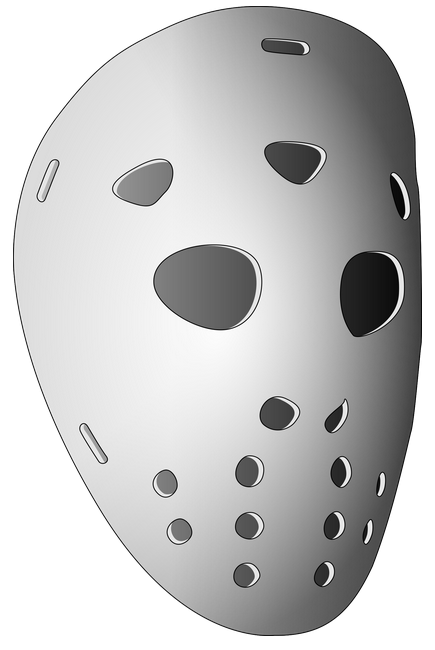 Limitations of the Snoopy Protocol
Fundamentally relies on a broadcast based mechanism
The order of writes is determined by the order of grant accesses to the broadcast bus
This is not a scalable solution
Solution: We can have different broadcast buses for different sets of addresses
Can work for 4-8 core systems (not beyond, too many conflicts)
Ultimately: not scalable
We cannot make efficient use of the NoC
Also not very power efficient
All the cores need to keep on snooping the bus
Need to migrate to a message based system
Single Writer Multiple Reader Model for each Cache Line
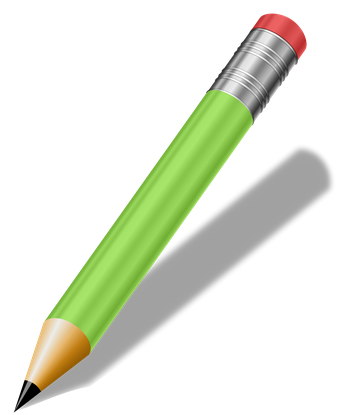 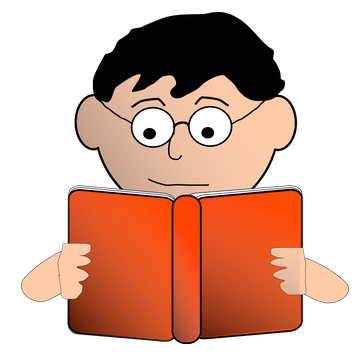 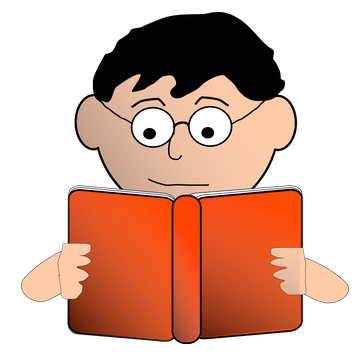 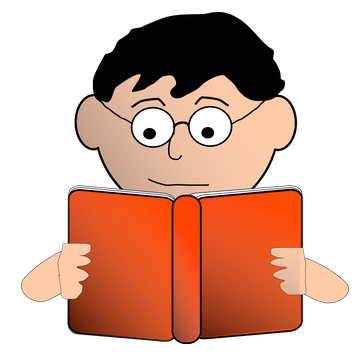 Single Writer
Multiple Readers
Ensures a global order of writes to the same memory location
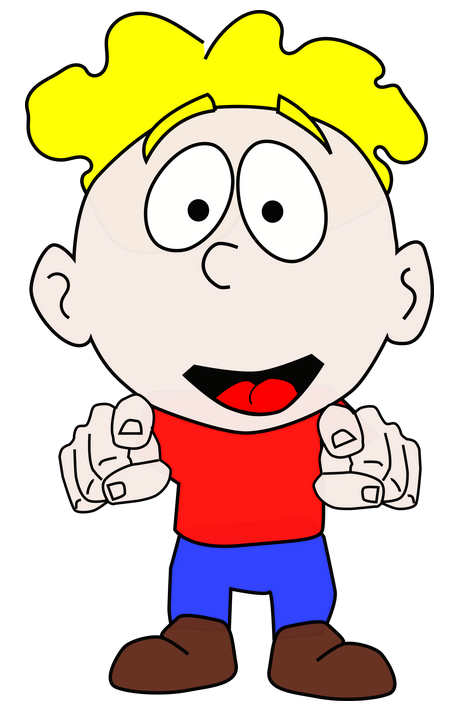 Solution: Directory Protocol
Don’t have a bus
Have a dedicated structure called a directory
The directory co-ordinates the actions of the coherence protocol
It sends and receives messages to/from all the caches and the lower level in the memory hierarchy
Scalable
Cache
Cache
Directory
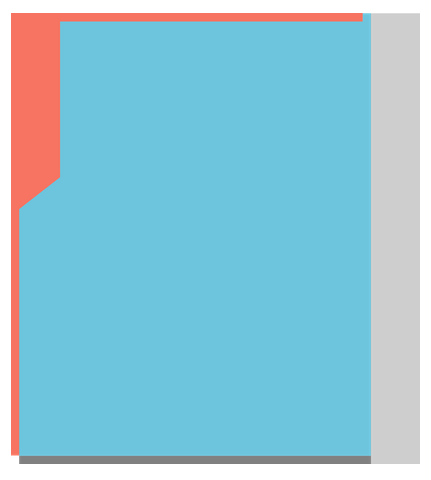 Cache
Cache
Lower Level in the Memory Hierarchy
State of Lines in the Shared Cache Bank
tag array entry
coherence state
tag
Every line that is shared has some state associated with it
I  Invalid
S  Shared (with some other cache)
E  Exclusive (no other cache contains a copy of this line)
M  Modified (no other cache contains a copy of this line + this cache has modified it)
Meaning of the states
I  Nothing exists, content is not valid (cannot read or write)
S  Can read the line, not write
E  We know that no other cache contains a copy of the line. Cannot immediately write, can read. 
M  Can read or write
Let us explain some common scenarios with two simple examples
Main Actions of the Protocol (Example: read)
Line is not in the S or E or M state
Directory locates the line
We want to read a line from cache C1
Send a message to the directory
Ask the other cache for a read permission
Line is contained in another cache
Acknowledgement + contents of the line
Other cache: transitions the line to the S state (if not already so). Returns acknowledgement + contents
Directory forwards the line to C1
Main Actions of the Protocol (Example: write)
Line is not in the E or M state
Directory locates all the caches that contain the line (sharers)
We want to write a line to cache C1
Send a message to the directory
Ask the other caches to invalidate the line
Line is present in other caches
Acknowledgement + contents of the line
Other cache: transitions the line to the I state (if not already so). Returns acknowledgement + contents
Directory forwards the line to C1
Contents
Overview of the Directory Protocol
Details
Optimizations
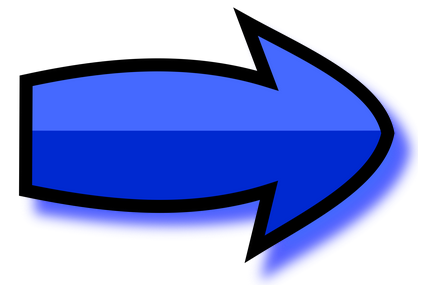 Let us look at the protocol in some detail ...
There are three entities
The Cache (contains some state for each line)
It receives messages from the upper level (read or write) 
It receives messages from the NoC (read miss, write miss) 
Generates events or gets messages from the lower level  evictions
The NoC
Routes messages
The directory
Gets messages from caches, processes them
Sends messages to caches (if required)
Let us consider the cache’s point of view
readX  read miss on NoC, writeX  write miss on NoC
read  local read, write  local write
Let us consider the I (invalid, line not present) state
Standard format: event/action, (send: default sent to dir.)
No other cache contains the line
E
I
read/send readX
Some other cache contains the line
S
I
read/send readX
More I state transitions
M
I
write/send writeX
I
I
readX or writeX/-
S state transitions
read/-
readX/send value(?)
M
S
write/send writeX
writeX/send value(?)
evict/send evict
1) Support multiple readers (at a time), yet only one writer. 

2)Also seamlessly evict lines.
I
M State Transitions
read/-
write/-
S
M
readX/write-back+send data
writeX/send data
evict/send evict + write-back
1) Only one writer at a time 

2) In the M  S transition, write back data to the lower level. This is done to enable seamless evictions in the S state.
I
E State Transitions
read/-
S
E
M
write/send writeX
readX/send data
writeX/send data
evict/send evict
1) We can seamlessly move to the M state. It is not necessary to send any messages.
I
Protocol Summary: readX and writeX
readX or writeX/-
I
S
readX/send data(?)
writeX/send data(?)
writeX/send data
writeX/send data
readX/send data
readX/write-back+send data
E
M
Protocol Summary: read,write, and evict
evict/send evict
I
S
read/-
read/send readX
read/send readX
write/send writeX
write/send writeX
evict/send evict + 
           write-back
evict/send evict
write,read/-
E
M
read/-
write/-
Design of the Directory
What are the messages that the directory receives?
readX
writeX
evict
What should the directory do:
readX  Locate a cache that contains the line(sharer) and fetch the line
writeX  Ask all sharers to invalidate their lines, give exclusive rights to the cache that wants to write
evict  Delete the cache from the list of sharers
Basic Design:
Directory
Directory Entry
List of Sharers
State
Line Address
Actions of the Directory
Notation:
readX.C  id of the cache
List of sharers  S
Directory line state  DirState
On receiving a readX
Entry for line not present in the directory
Create an entry, S = [readX.C], Read from the lower level
Send an acknowledgement to the cache (state transition to the E state)
Entry present
DirState = Shared
S = S U readX.C
Send a readX message to one of the sharers to send the line’s contents to the requester
DirState = Modified
Send a readX message to the cache that is the exclusive owner
S = S U readX.C
DirState = Shared
Actions of the Directory
On receiving a writeX
Entry for line not present in the directory
Create an entry, S = [writeX.C], Read from the lower level
Send an acknowledgement to the cache (state transition to the M state)
Entry present
DirState = Shared
Send a writeX message to all the sharers
Ask one of the sharers to send a copy of the line to the requester
S = [writeX.C]
DirState = Modified
DirState = Modified
Send a writeX message to the cache that is the exclusive owner
The exclusive owner needs to send the contents of the block to the requester
S = [writeX.C]
Actions of the Directory
On receiving an evict from cache, C
S = S – C
If (S == Empty), set the state as invalid
Contents
Overview of the Directory Protocol
Details
Optimizations
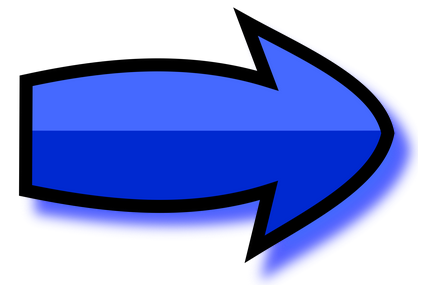 Enhancements to the Directory Protocol
Let us list some of the common problems associated with directories
We need an entry for each line in a program’s working set (lot of storage)
In each directory entry, we need an entry for each constituent cache (storage overheads)
The directory itself can become a point of contention
Let us look at 
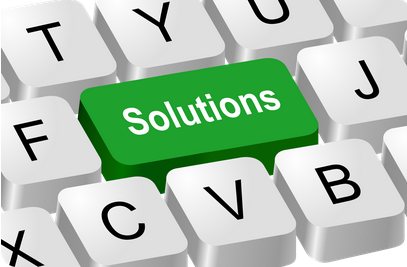 Distributed Directories
Split the address space
Address Space
Directory
Directory
Directory
Directory
Directory
Split the virtual address space
A directory handles all the requests for the part of the address space it owns
Resolves the issue of the single point of contention.
List of Sharers
How to maintain the list of sharers?
Solution 1: 
If there are N processors, have a bit vector of N processors. 
Each block is associated with a bit vector of sharers
1 1 0 0 0 0 0 0  1 0 0 0 1 0 1 1
block address
Problems with this solution:
If there are a large number of processors and most of the entries are 0  space wasted
Better solution: 
Maintain a bit for a set of caches. Run a snoopy protocol inside the set. OR
Store the ids of only k sharers. 
Design the list of sharers as a linked list. Every block maintains a pointer to the next copy.
Size of the Directory
The directory should ideally be as large as the number of blocks in the programs’ working sets
Having an entry for every block in the virtual address space is impractical
Practical Solution:
Design a directory as a cache
Keep the state of a limited number of blocks
If an entry is evicted from the directory, invalidate it in all the caches
Question
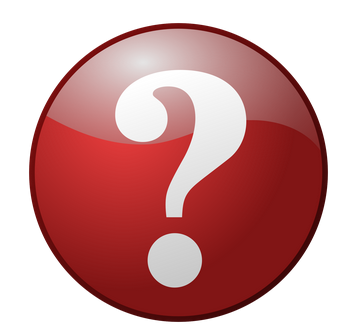 Implement a critical section with the help of the directory protocol.
A critical section has two functions: lock and unlock
Let us implement both of them with assembly instructions
Assume register r2 contains the lock address
The lock address can contain 1 (it is locked) or 0 (unlocked)
lock function
Atomically exchange the contents of register r1 (=0), with [r2]
If r1 = 0 after the exchange, we have the lock
Otherwise keep repeating
Unlock function: release the lock
Write 0 to [r2]
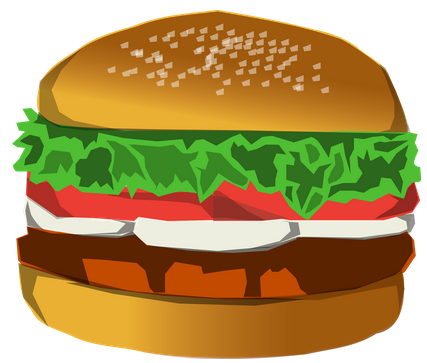 Why do you need
a fence?
.lock:
   mov r1, 0
   atomicxchg r1, [r2]
   cmp r1, 0
   bne  .lock
.unlock:
   fence
   st  [r2], 0
Atomic Exchange
atomicxchg r1, [r2]
temp = r1, r1 = [r2], [r2] = temp
It involves 3 steps
1 memory read + 1 memory write
All 3 need to happen atomically
This is called a read-modify-write instruction (RMW)
Method
Get exclusive access (M state) with write permissions for the memory address in r2
Perform the read-modify-write operation
Do not respond to any other requests from the local cache, or other caches, or the directory when the operation is in progress
Respond to the directory or other caches only when the operation is over
The directory/requesting cache need to stall till they get valid responses from all caches that have the line in the M state
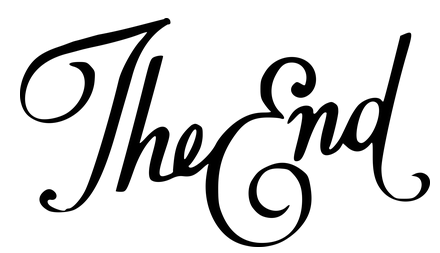